9 AM Meeting
Erin Cook
MCR Crew Chief
Friday, December 27, 2024
Since Monday…
Monday:
Experts fixed KRF5 filament
Tuesday:
Continued to have infrequent BNB permit trips on Target Cave Exhaust Fan
Wednesday:
Various Booster RF Issues 
Ran at slightly reduced intensity 
Vernier cavity temperature regulation issues
CUB pump #1 high temp fault
Duty Personnel monitored overnight
Thursday:
Resolved CUB pumps
Cleared fault on #2, fixed #1. No swapping of pumps occurred
KRF1 Ignitron board replacement
Opportunistic Booster Access for BRF07 Cavity Short
Experts looked at Vernier LCW
Work ongoing
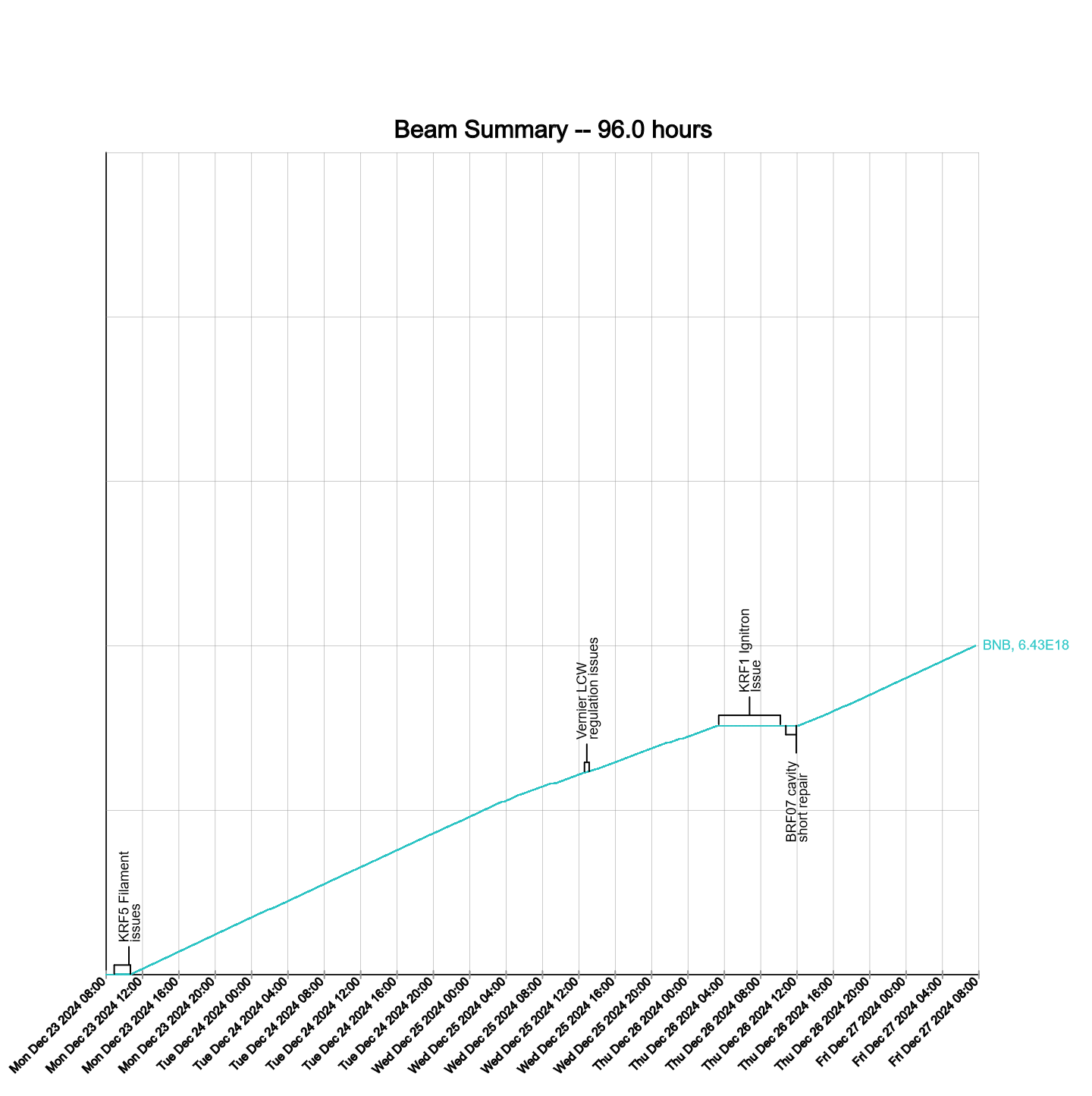 2
Cook | 9 AM Meeting
12/27/2024